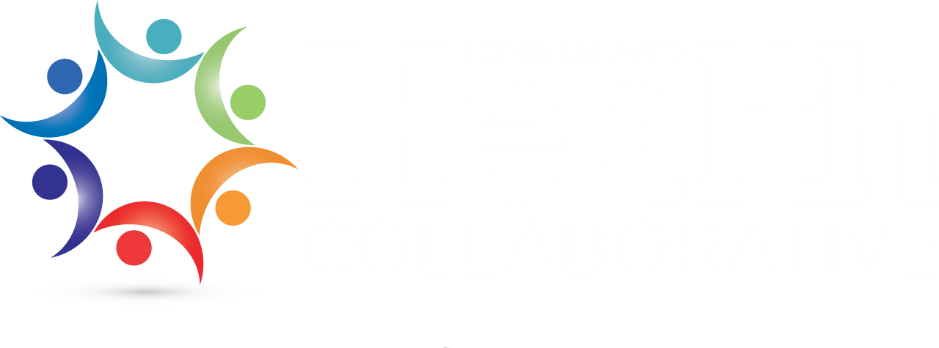 LIPHIP Steering Committee
March 13, 2019
Welcome & Introductions
Cathryn Beeman, CHES, CLCOutreach Assistantcbeeman@nshc.org631-257-6964
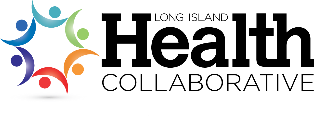 www.lihealthcollab.org
LIPHIP Guiding Documents
Have been approved
Are available on the websiteunder Member ResourcesClick here to view
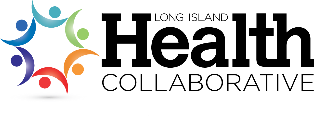 www.lihealthcollab.org
RHIO, Letter to the OCR
HIPAA Compliance questions
Submitted to the Office of Civil Rights on November 2, 2018
HHS Request for Information on Modifying HIPAA Rules to Improve Coordinated Care
Comments submitted February 11, 2019
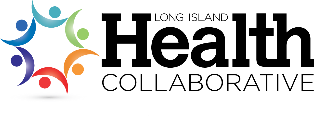 www.lihealthcollab.org
Community Health Needs Assessments
Qualitative report first draft is being circulated
Quantitative will be distributed prior to the March 29th meeting
Priorities will be jointly chosen at the March 29th meeting
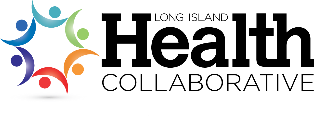 www.lihealthcollab.org
PHIP Grant Funding Status
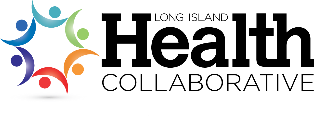 www.lihealthcollab.org
Feedback + Adjournment
Thank you
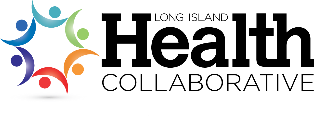 www.lihealthcollab.org